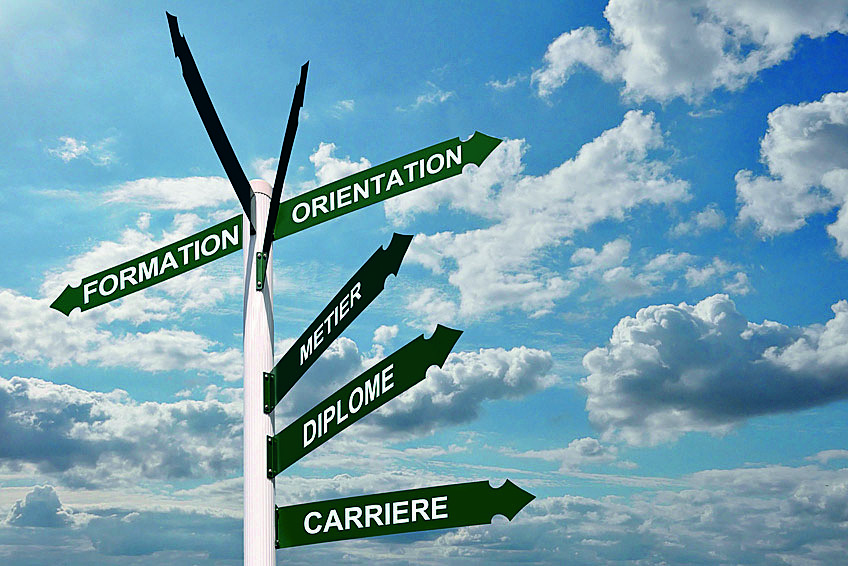 Quand tu vises HEC 
mais que t’es pas admissible à GEM
Quand tu lui montres ton programme de révision après les admissibilités
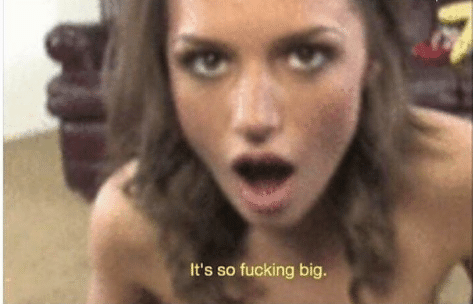